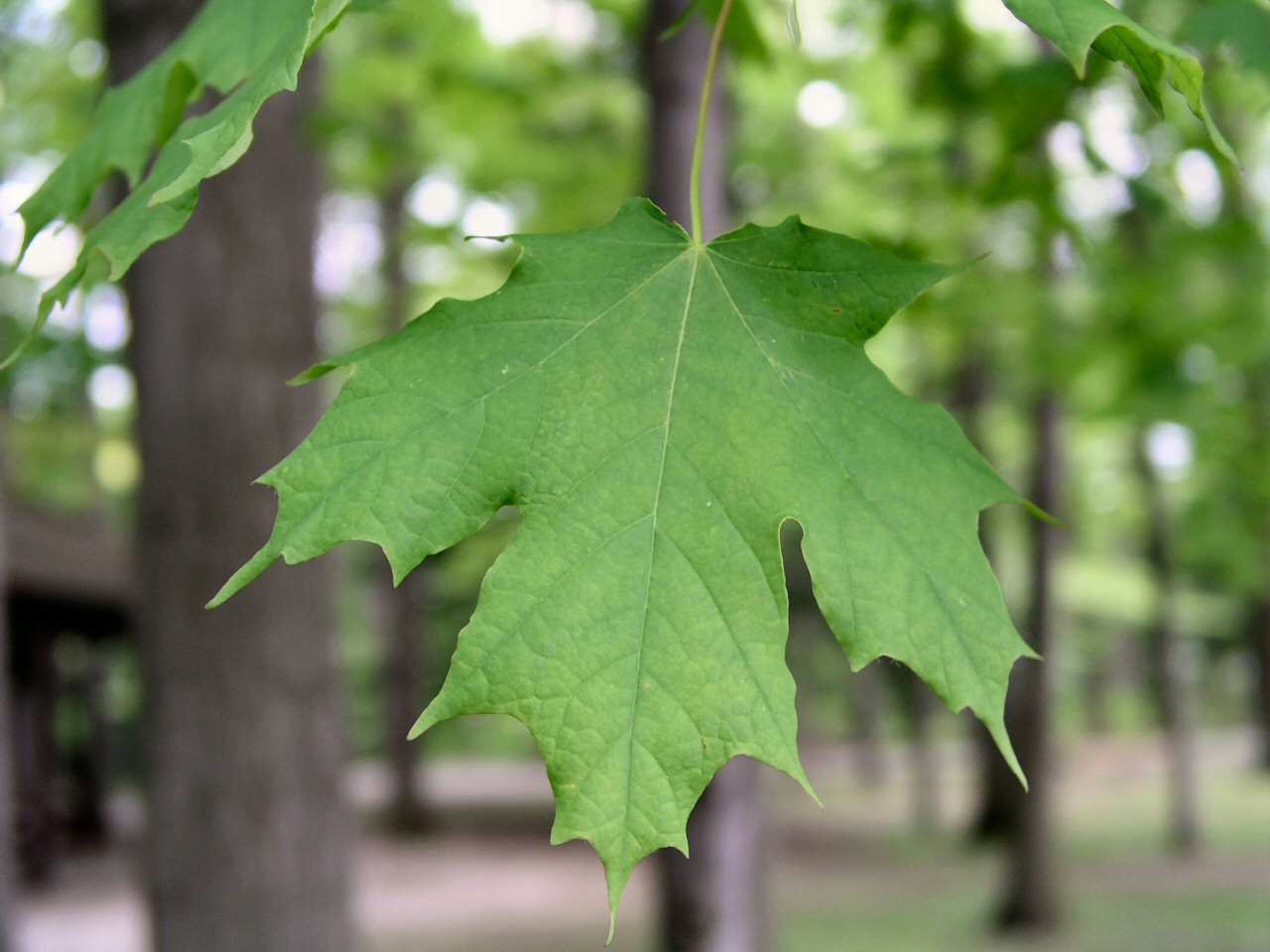 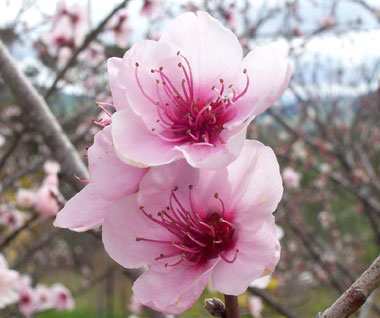 Leaf Identification,
Life Cycles, Flowers,
Fruits
Leaf Identification
Activity! Please describe the leaf below.
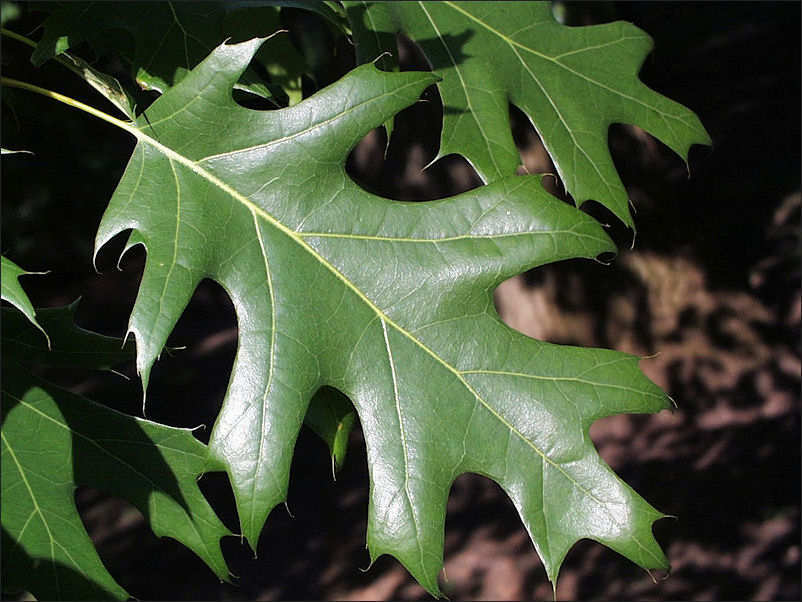 Copyright © 2010 Ryan P. Murphy
Answer! It’s green and round.
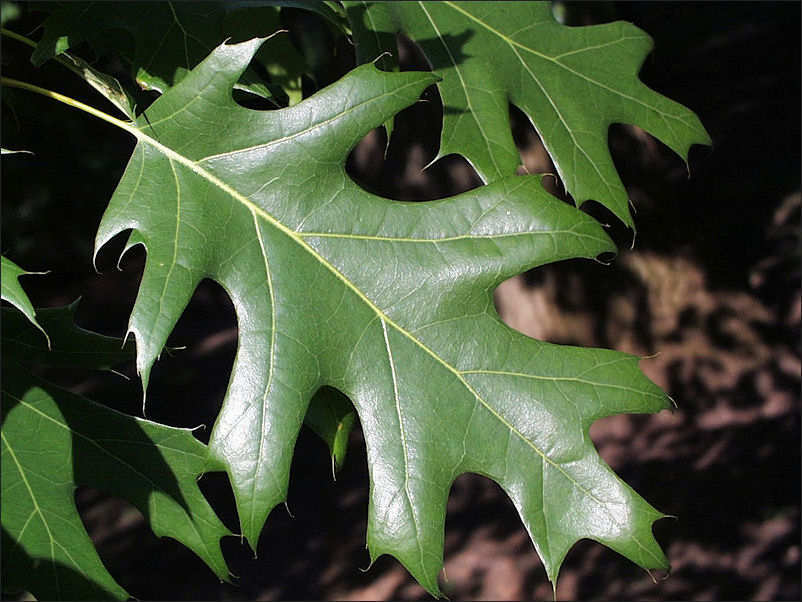 Copyright © 2010 Ryan P. Murphy
Answer! It’s green and round.
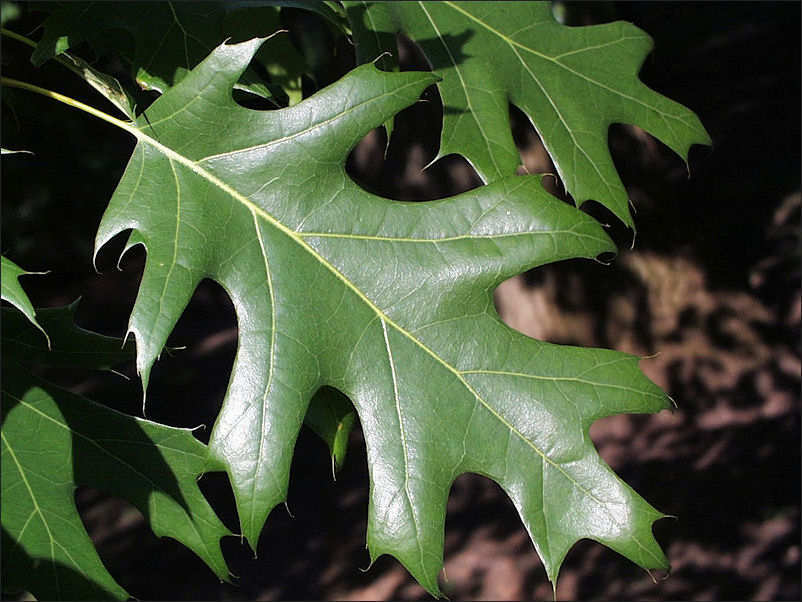 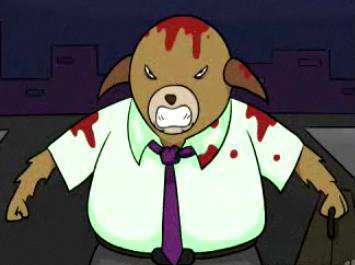 Copyright © 2010 Ryan P. Murphy
Answer! It’s green and round.
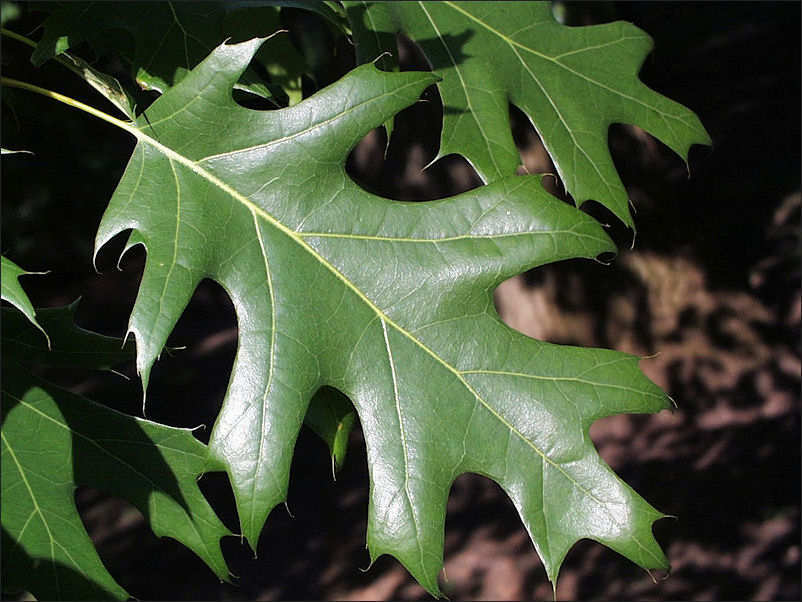 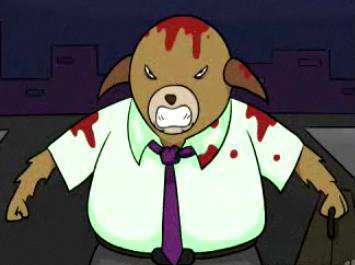 “That description is vague. We need specifics.”
Copyright © 2010 Ryan P. Murphy
Leaves need to be identified based on a series of different criteria.
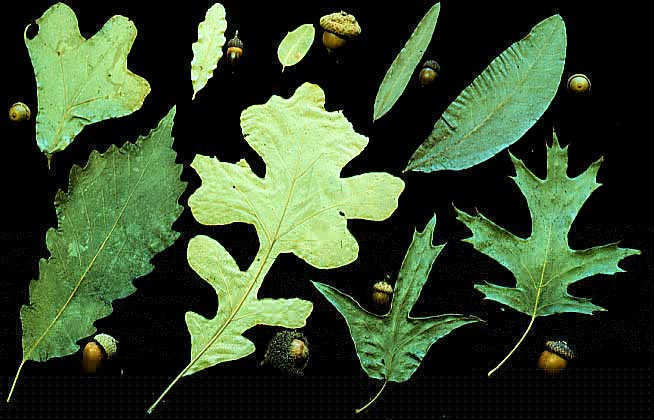 Copyright © 2010 Ryan P. Murphy
Leaves need to be identified based on a series of different criteria.  There are thousands and thousands of types of plants,
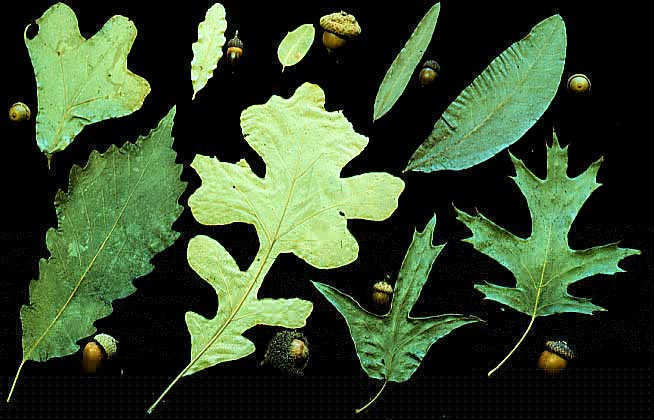 Copyright © 2010 Ryan P. Murphy
Leaves need to identified based on a series of different criteria.  There are thousands and thousands of types of plants, and most are green.
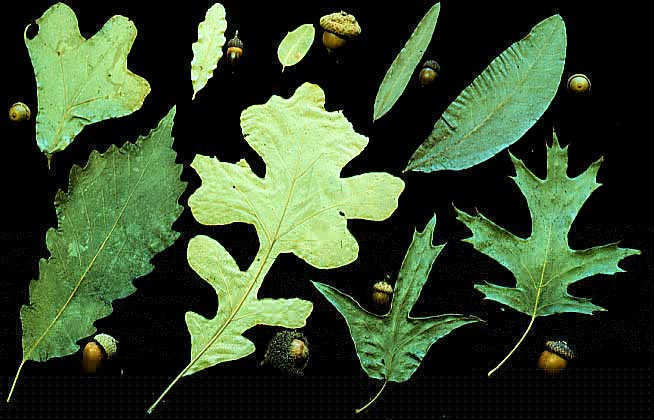 Copyright © 2010 Ryan P. Murphy
Blade: The entire leaf unit. Sometimes this is made up of several smaller leaflets.
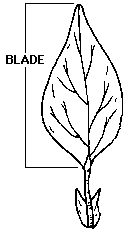 Copyright © 2010 Ryan P. Murphy
Veins: Contain vascular tissues.
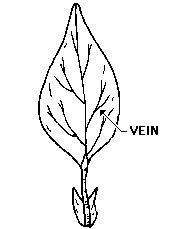 Copyright © 2010 Ryan P. Murphy
Three basic types of leaf venation.
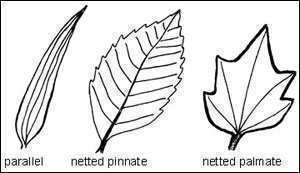 Copyright © 2010 Ryan P. Murphy
Three basic types of leaf venation.
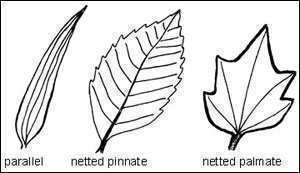 Copyright © 2010 Ryan P. Murphy
Three basic types of leaf venation.
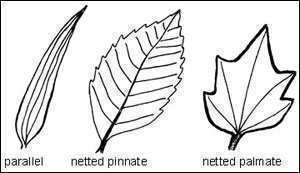 Copyright © 2010 Ryan P. Murphy
Three basic types of leaf venation.
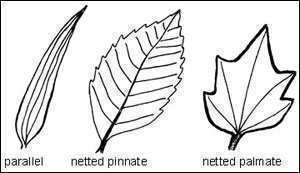 Copyright © 2010 Ryan P. Murphy
Leaf Base: Name for the blade close to the stem
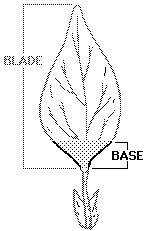 Copyright © 2010 Ryan P. Murphy
Leaf Apex: The tip of the leaf.
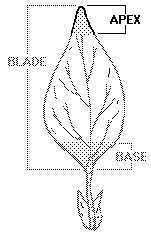 Copyright © 2010 Ryan P. Murphy
The Petiole: Thin stalk that connects the leaf blade to the stem.
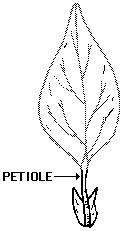 Copyright © 2010 Ryan P. Murphy
Leaf Margin: The edge of the leaf.
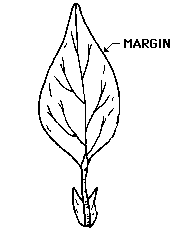 Copyright © 2010 Ryan P. Murphy
Leaf Margins
The shape of the edge or margin of a leaf is another way it can be identified. Three kinds of margins are Entire, Toothed, and Lobed.
Entire
Smooth no bumps
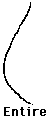 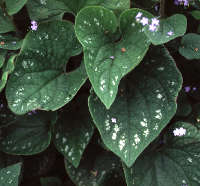 Toothed
Shallow bumps
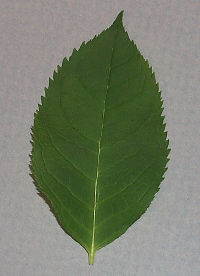 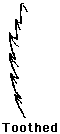 Lobed
deep indents or sinuses
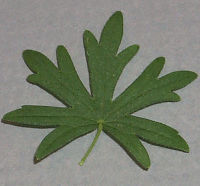 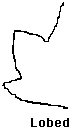 Which leaf margin is your leaf?
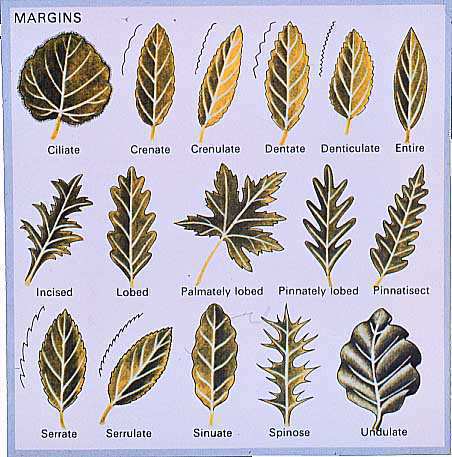 Copyright © 2010 Ryan P. Murphy
Review! Describe each word below on or around your leaf. 
Describe your leaf so someone else could identify it without seeing it.
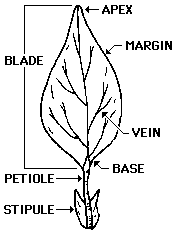 Copyright © 2010 Ryan P. Murphy
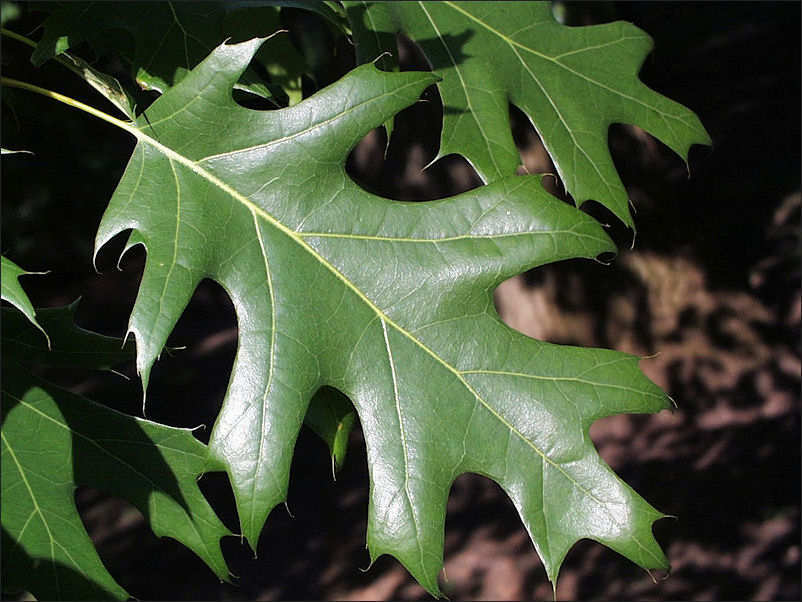 Review! Describe each word below on or around your leaf. 
Describe your leaf so someone else could identify it without seeing it.
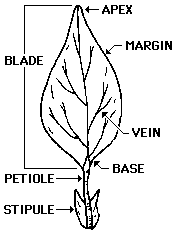 Copyright © 2010 Ryan P. Murphy
Is your leaf Simple or Compound?
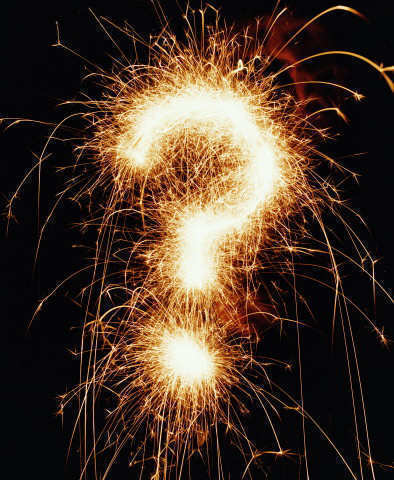 Copyright © 2010 Ryan P. Murphy
Compound Leaves: They appear in groups and are made up of leaflets.
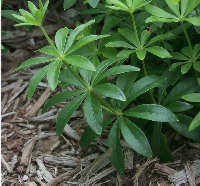 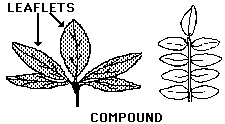 Copyright © 2010 Ryan P. Murphy
Compound Leaves
Palmate: Leaflets form fan shape.
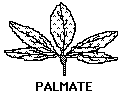 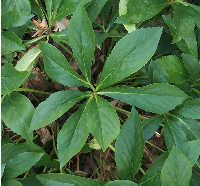 Copyright © 2010 Ryan P. Murphy
Compound Leaves
Pinnate: Leaflets are opposite each other on the stem.
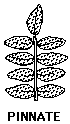 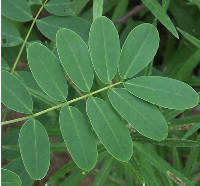 Copyright © 2010 Ryan P. Murphy
Compound Leaves
Bipinnate: Leaflets are in pairs of pinnate groups.
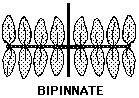 Copyright © 2010 Ryan P. Murphy
Simple Leaf: They appear alone.
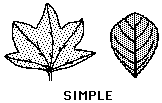 Copyright © 2010 Ryan P. Murphy
Does your leaf fit any of these for leaf arrangement?
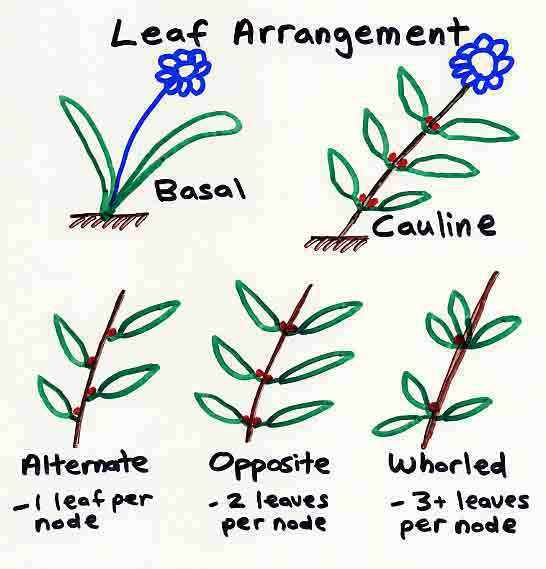 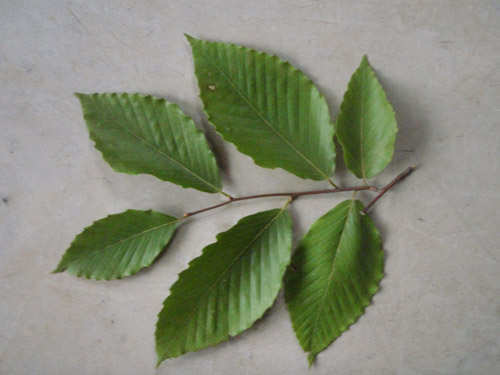 Copyright © 2010 Ryan P. Murphy
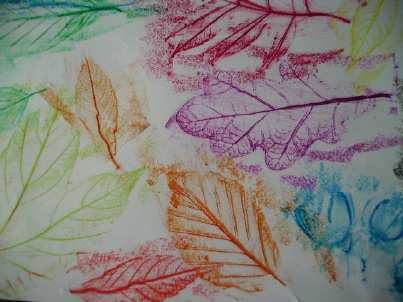 Now identify leaf types
Next set of slides.
Copyright © 2010 Ryan P. Murphy
Which leaf type fits your leaf?
Linear:
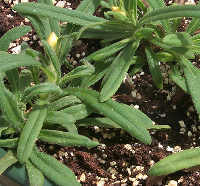 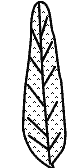 Copyright © 2010 Ryan P. Murphy
Lanceolot: Lance shaped, spear point.
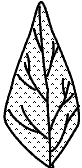 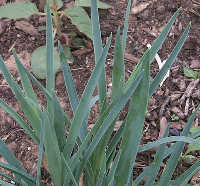 Copyright © 2010 Ryan P. Murphy
Oblong: Much longer than wide, with nearly parallel sides.
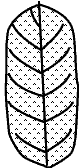 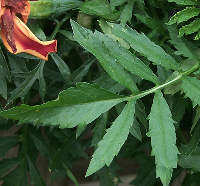 Copyright © 2010 Ryan P. Murphy
Ovate: Egg-shaped, broader at the base than the tip
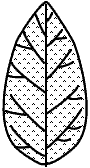 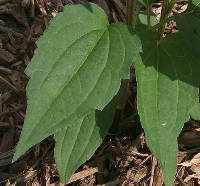 Copyright © 2010 Ryan P. Murphy
Chordate: Heart-shaped, either the leaf shape or base.
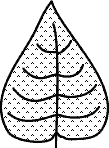 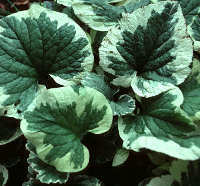 Copyright © 2010 Ryan P. Murphy
Reniform: Kidney Shaped.
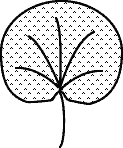 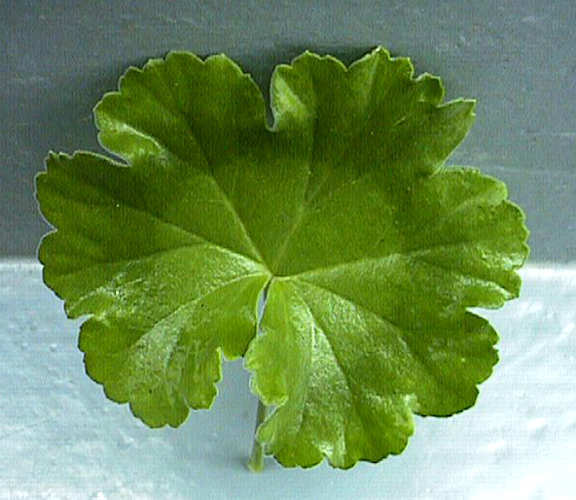 Copyright © 2010 Ryan P. Murphy
Spatulate: Shaped like a spoon or spatula.
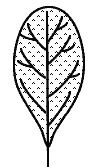 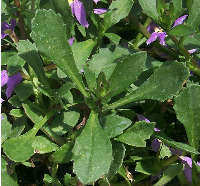 Copyright © 2010 Ryan P. Murphy
Orbicular: Round
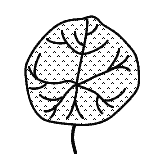 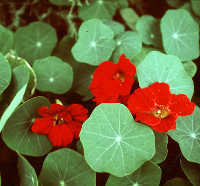 Copyright © 2010 Ryan P. Murphy
Elliptic: Shaped like an ellipse, wider at the center and tapering to equal tips
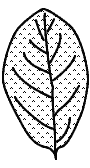 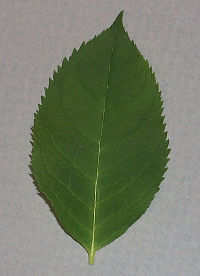 Copyright © 2010 Ryan P. Murphy